تَنْظِيمُ الوَقْتِ
تَنْظِيمُ الوَقْتِ
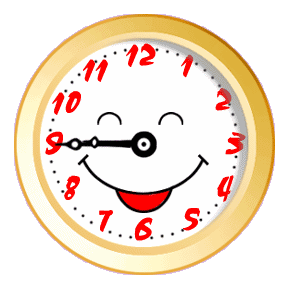 صغيرتي :
الوحدة 
3
وَقْتِي
* خَلَقَ اللَّهُ اللَّيْلَ وَالنَّهَارَ، وَجَعَلَ كُلّاً مِنْهُمَا عَلامَةً لِنَسْتَدِلَّ بِهَا عَلَى الوَقْت.
* تَعَاقُبُ اللَّيْلِ وَالنَّهَارِ يُسَاعِدُنَا عَلَى تَنْظِيم وَقْتِنَا
* نَنَامُ لَيْلاً وَنَسْتَيْقِظُ نَهَاراً فَكَيْفَ نَقْضِي وَقْتَنَا طَوَالَ الْيَوْمِ؟
تَنْظِيمُ الوَقْتِ
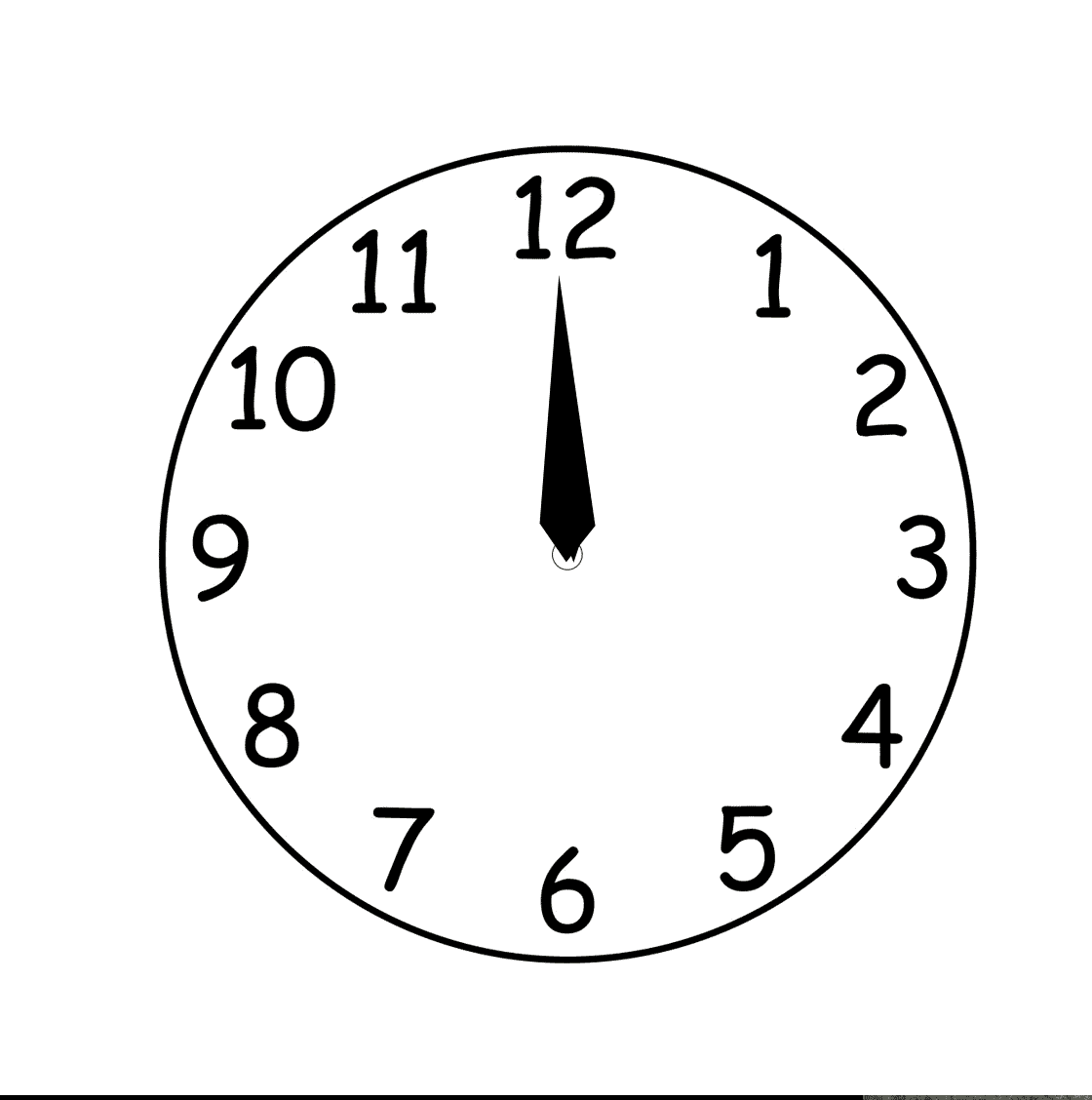 نشاط 1
بَعْدَ اسْتِيقَاظِي مِنَ النَّوْمِ أَقُومُ بِ (1، 2، 3، 4، 5)
اِخْتَارِي الرَّقْمَ الْمُنَاسِبَ لِلصُّورَةِ وَدَوِّنِيهِ.
الوحدة 
3
وَقْتِي
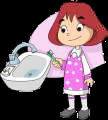 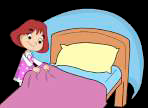 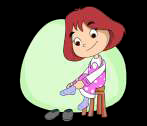 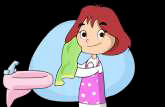 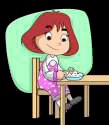 تَنْظِيمُ الوَقْتِ
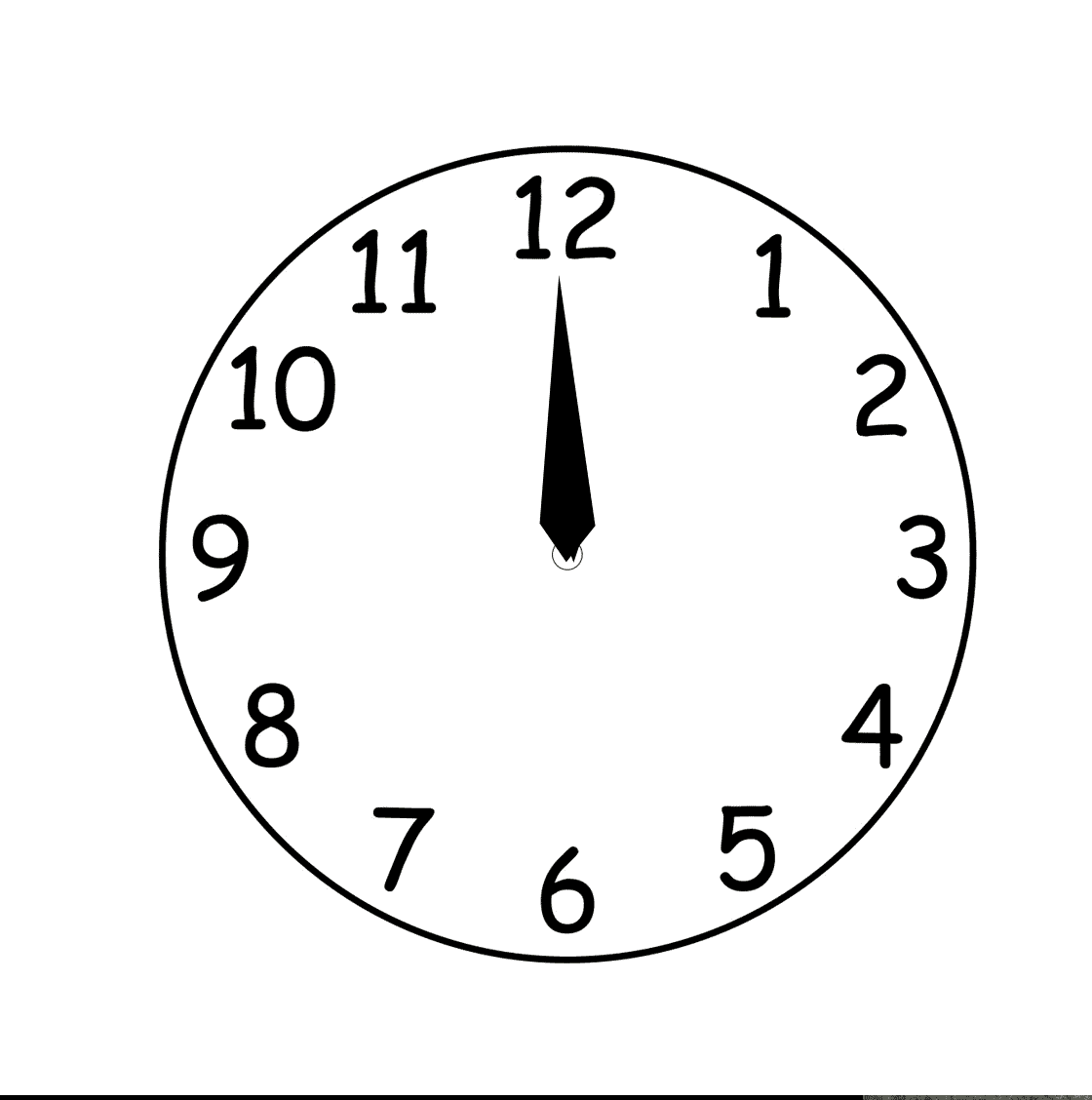 1
5
4
2
3
كُلُّ عَمَلٍ نَقُومُ بِهِ يَحْتَاجُ وَقْتاً
الوحدة 
3
وَقْتِي
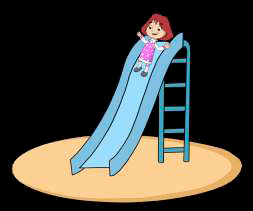 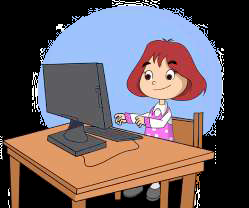 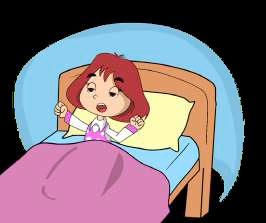 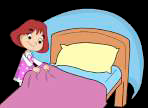 تَنْظِيمُ الوَقْتِ
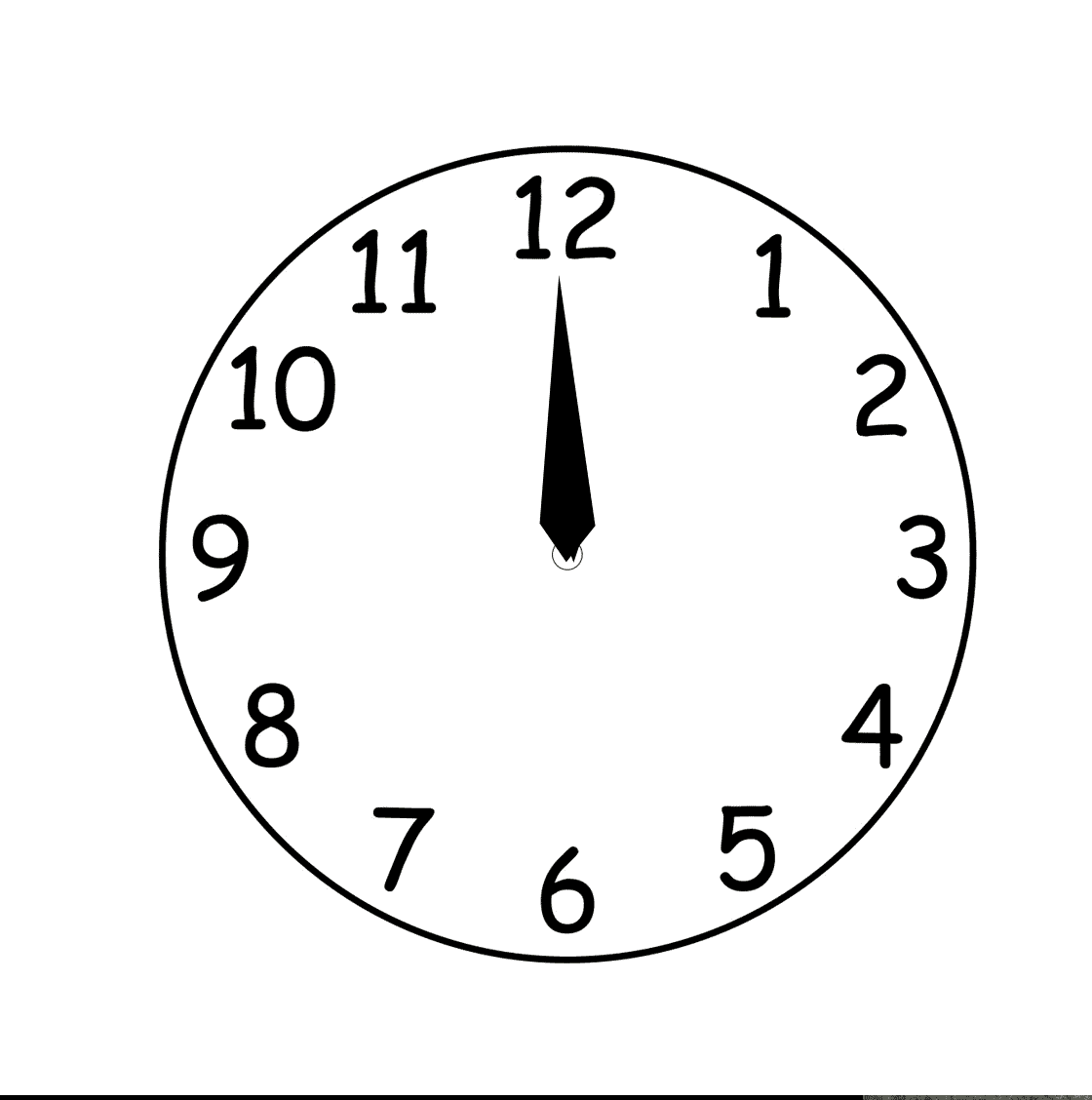 نشاط 2
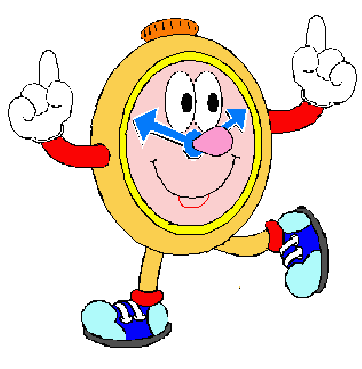 تَحَدَّثِي مَعَ صَدِيقَاتِكِ، كَيْفَ تَقْضِينَ يَوْمَكِ؟
الوحدة 
3
وَقْتِي
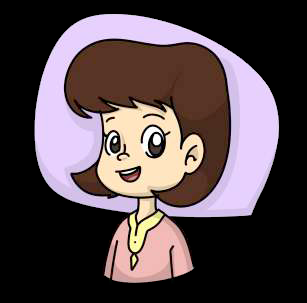 تَنْظِيمُ الوَقْتِ
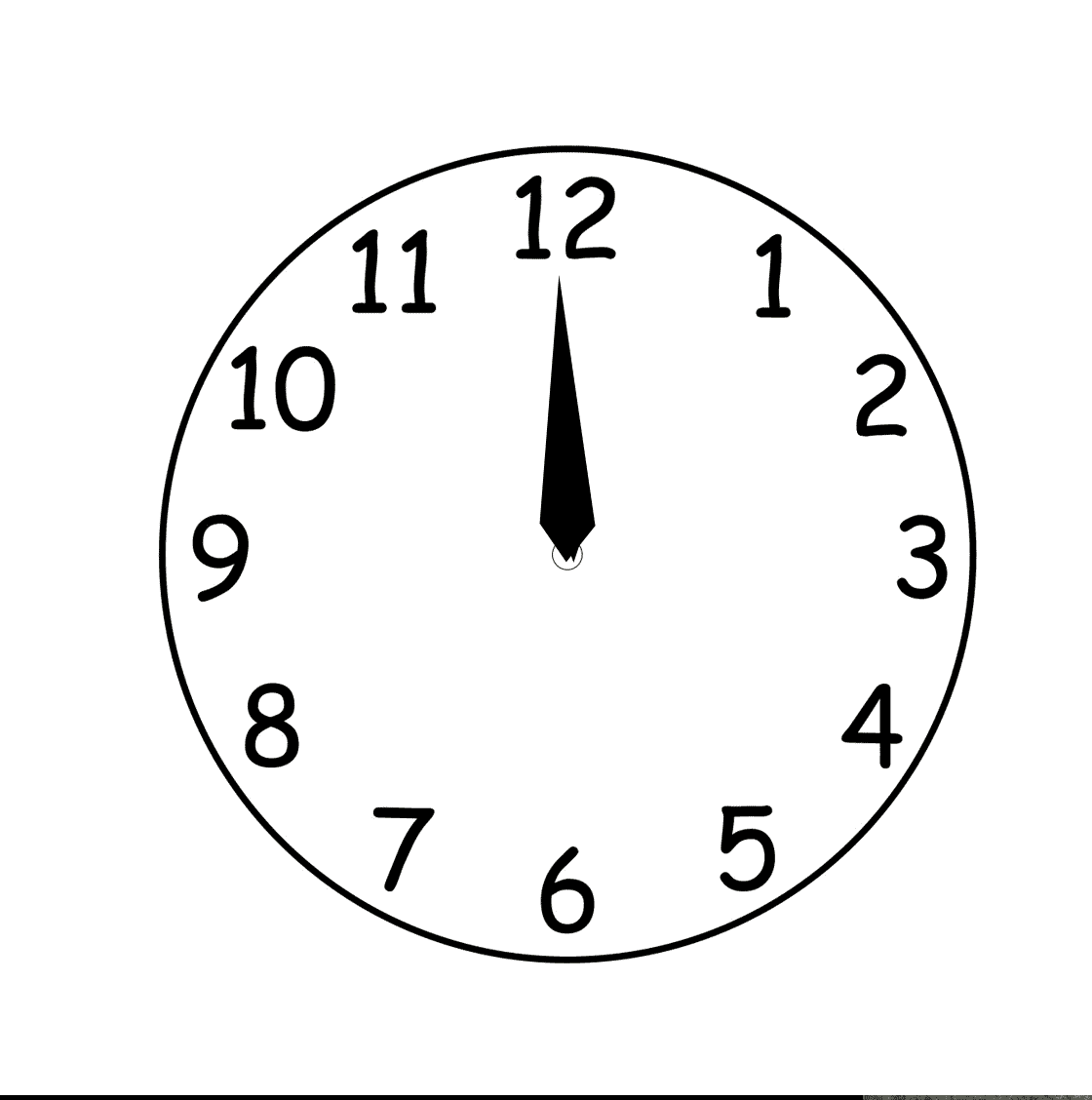 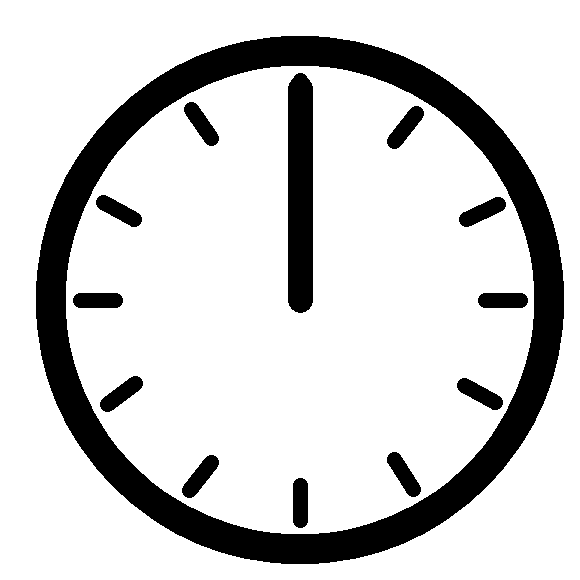 يَنْبَغِي قَضَاءُ وَقْتِ الْفَرَاغِ بَعَمَلٍ مُفِيدٍ مِثْلِ :
وَقْتُ الْفَرَاغِ هُوَ الْوَقْتُ الَّذِي لَا أَعْمَلُ فِيهِ.
الوحدة 
3
وَقْتِي
تَنْظِيمُ الوَقْتِ
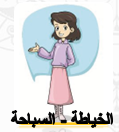 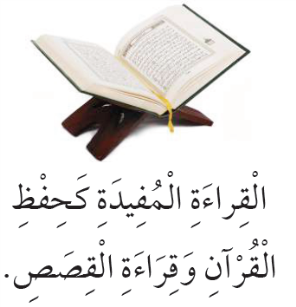 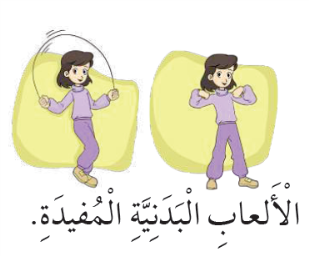 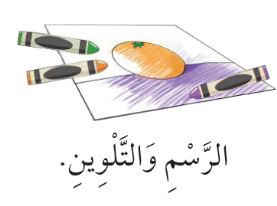 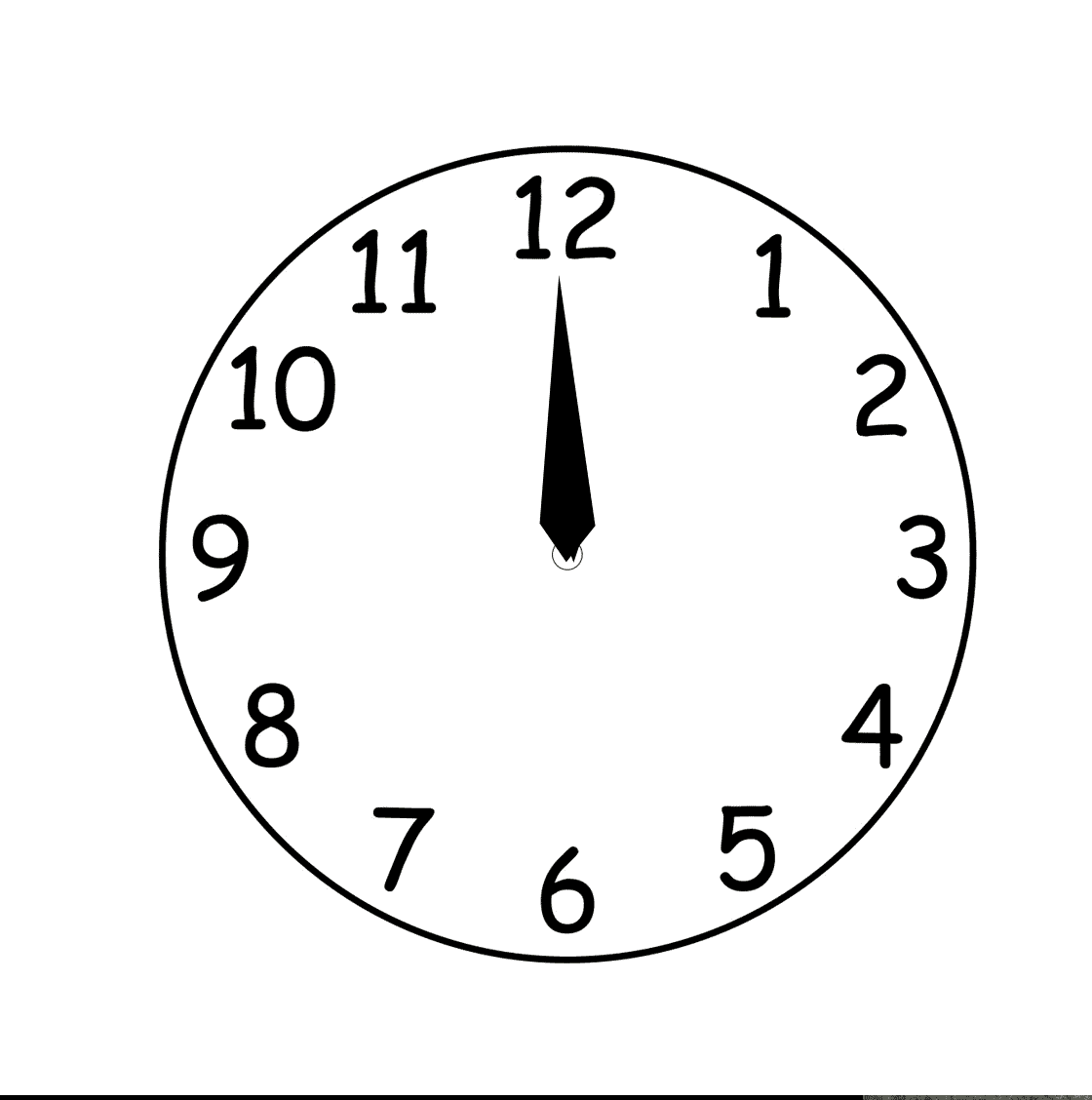 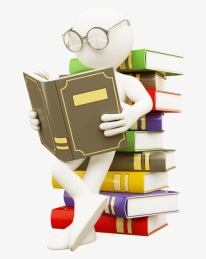 أَحْرِصُ عَلَى الْقِرَاءَةِ بِاسْتِمْرَارٍ وَلَكِنْ لَا أَنْسَى:
1
3
أَنْ أُبْعِدَ الْكُتُبَ عَنِ الطَّعَامِ وَالشَّرَابِ
أَنْ أُرَتِّبَ مَكْتَبَتِي فِي الْمَنْزِلِ ولا أُهْمِلَهَا.
5
6
أَنْ أَتَعَلَّمَ مِمَّا أَقْرَأُ مِنَ الْقِصَصِ وَالْكُتُبِ
أَنْ أَسأَلَ عِنْدَمَا أَقْرَأُ عَنِ الْأَشْيَاءِ الَّتِي لَا أَفْهَمُهَا
2
4
أَنْ أُحَافِظَ عَلَى الْكُتُبِ بِعَدَمِ الْكِتَابَةِ عَلَيْهَا
أَنْ أتَبَادَلَ الْكُتُبَ وَالقِصَصَ الْمُفِيدَةَ مَعَ صَدِيقَاتِي
7
أَنْ أُدوِّنَ مَا يُعْجِبُنِي فِي مُذَكِّرَاتٍ خَاصَّةٍ بِي
إِرْشَادَات عَامَّة
لِكُلِّ شَخْصٍ وَقْتُ فَرَاغٍ يَعْمَلُ فِيهِ مَا يُحِبُّهُ
A
D
اللَّعِبُ مُمْتِع وَلَكِنْ لَا تَقْضِي فِيهِ كُلَّ الوَقْتِ
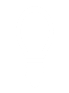 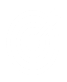 الْعَبَثُ بِالكُتُبِ عَمَل غَيْرُ لَائِقٍ
الصِّحَّةُ وَالْفَرَاغُ نِعْمَة مِنَ اللَّهِ
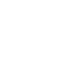 E
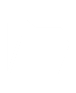 B
انتهى الدرس